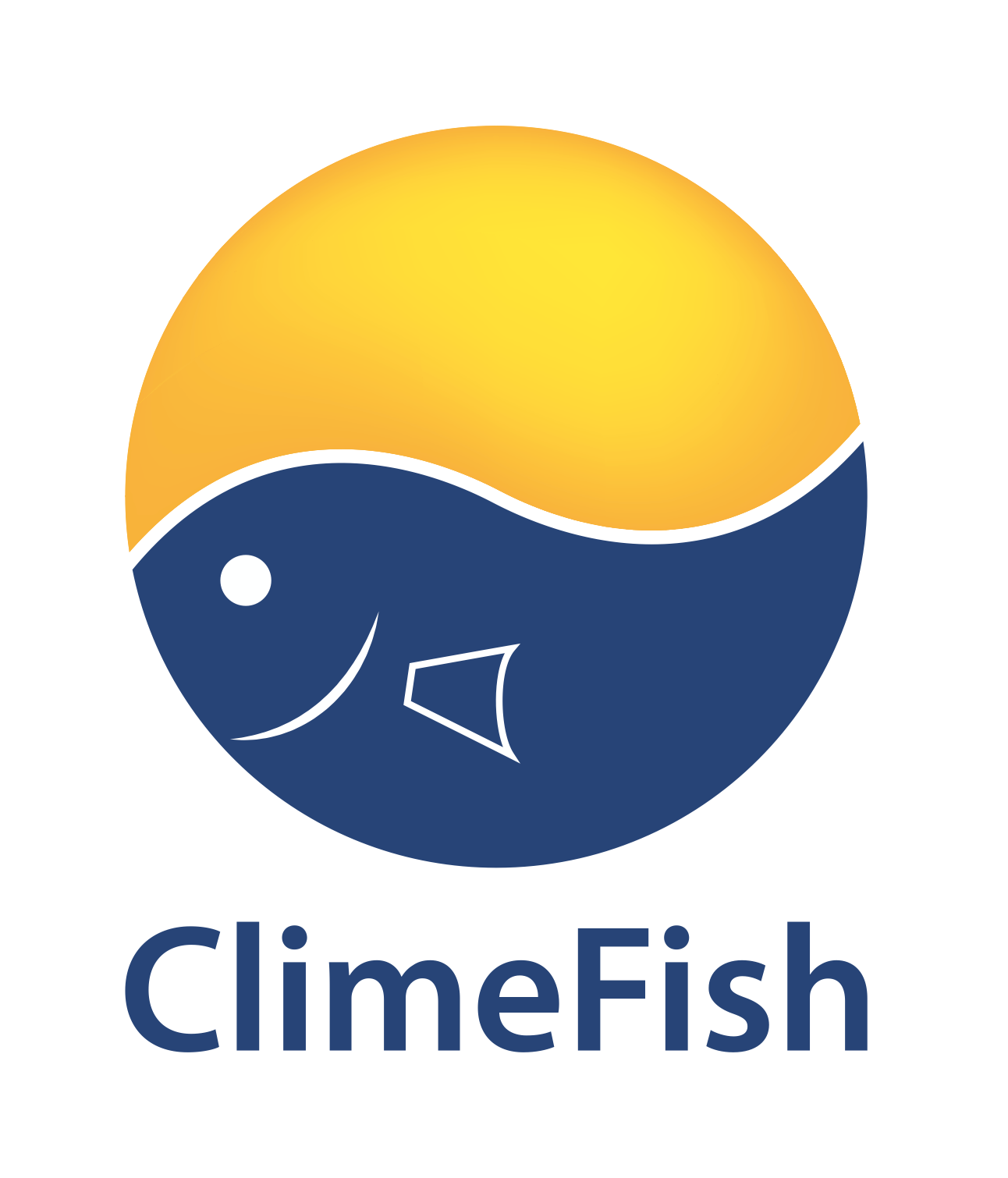 Adaptation to climate change in fisheries
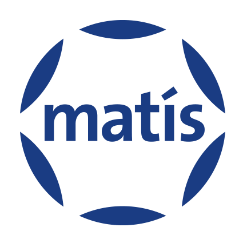 How do we prepare for the impacts of climate change within fisheries?
ACAF Networking webinar on Arctic climate change adaptation 
3rd June 2021
Ragnhildur Friðriksdóttir
Project Manager at Matís, Iceland
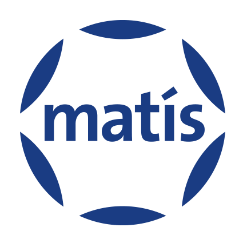 What is happening in our oceans?
40%
93%
25%
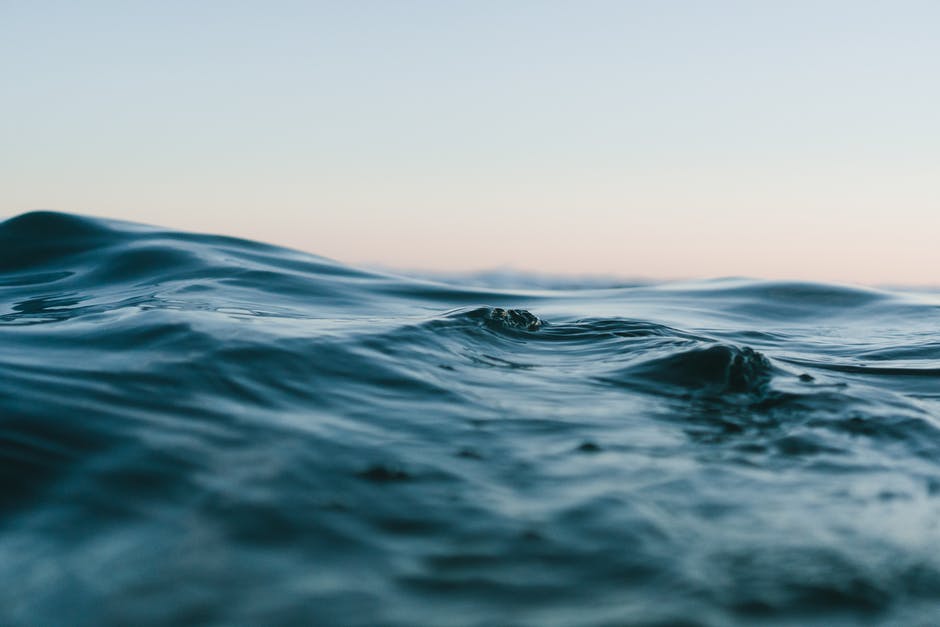 Example of impacts of climate change on marine environment and marine life
Increased temperature and ocean acidification
Special concern for Northern and Arctic regions
Changes in ocean currents and circulation
Shifts in fish distribution and migration behaviour
Changes in stock sizes
Changes in growth rates and age of maturity
Changes in marine food webs and food availability 
Extreme weather events
Sea level rise
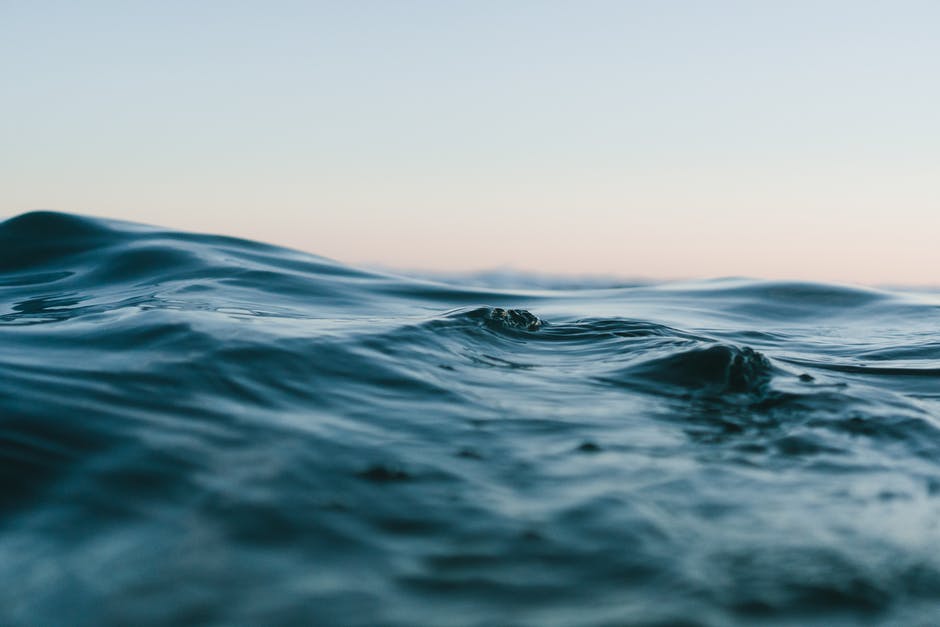 Potential impacts on fisheries
Models suggest a decrease in maximum catch potential
 Some areas will see an increase, while others will have decrease
Increased complexity in negotiating catch quotas
More challenging conditions at sea
Increase risk for fishers – damages to infrastructure – fewer days at sea
Changes in catch composition (species composition, age/size composition)  
Species come and species go
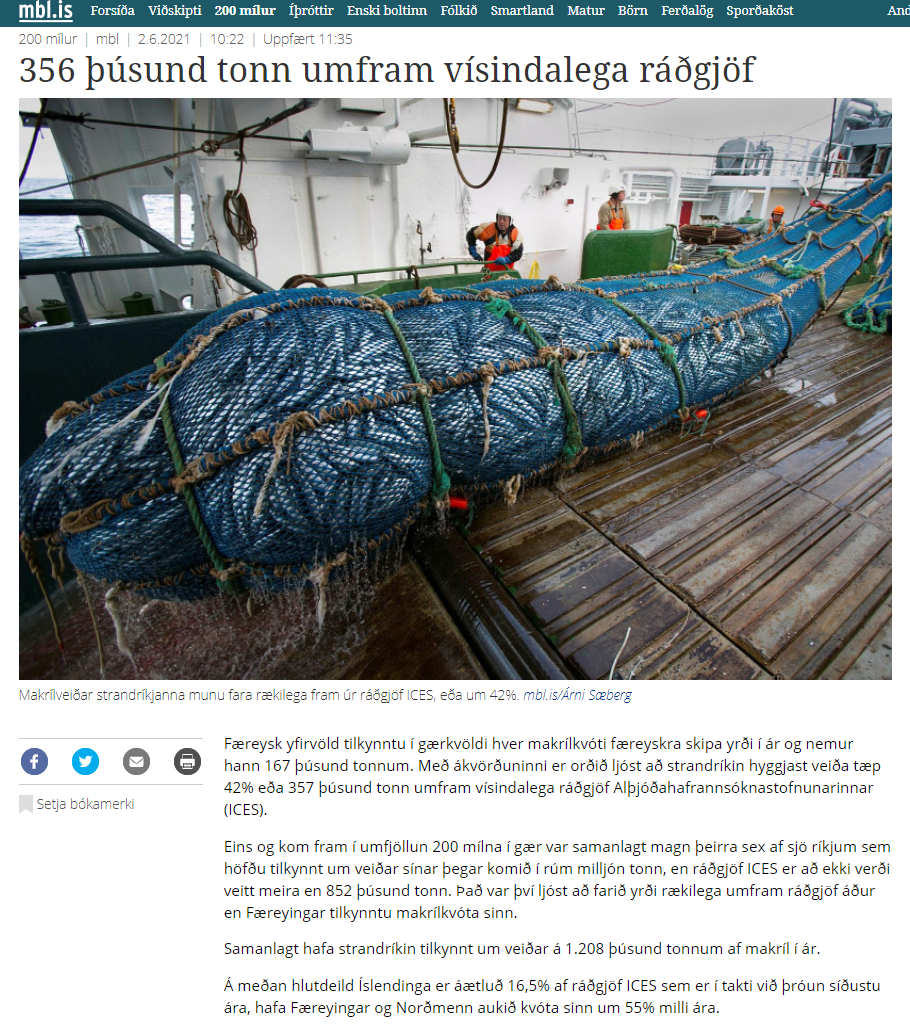 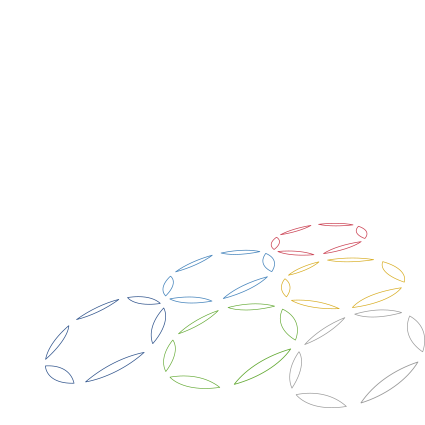 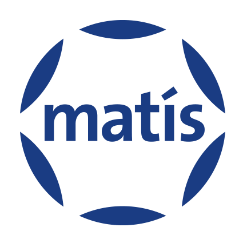 What about Iceland?
Stock size changes in capelin, mackerel, cod and sand eel
Decrease in seabird populations
Changes in migration patterns of mackerel, haddock and monkfish
Dilemma in negotiations on quota for shared species
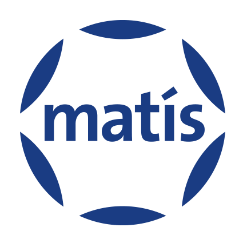 [Speaker Notes: Iceland is currently one of very few countries in Europe that have not yet produced a national adaptation strategy.]
ClimeFish Case Studies in 3 sectors
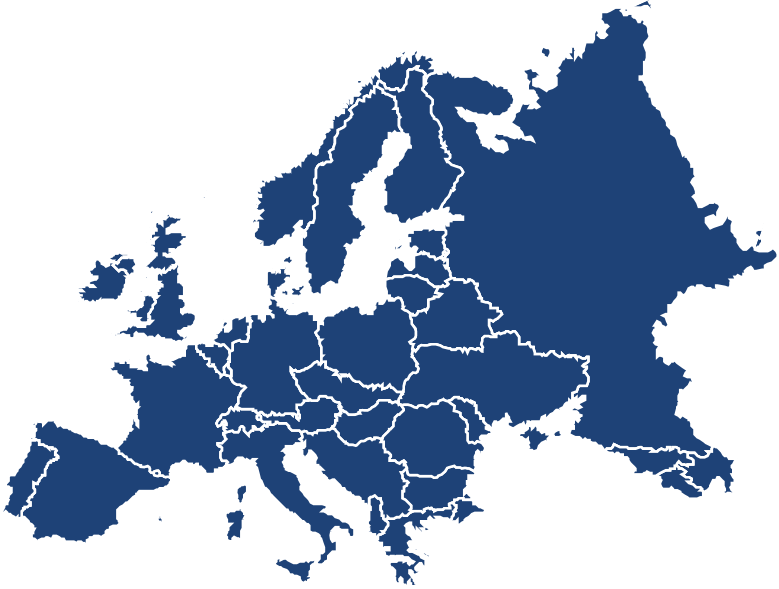 16
4
Forecasting
Risk assessments 
Climate adaptation plans
7
Bo
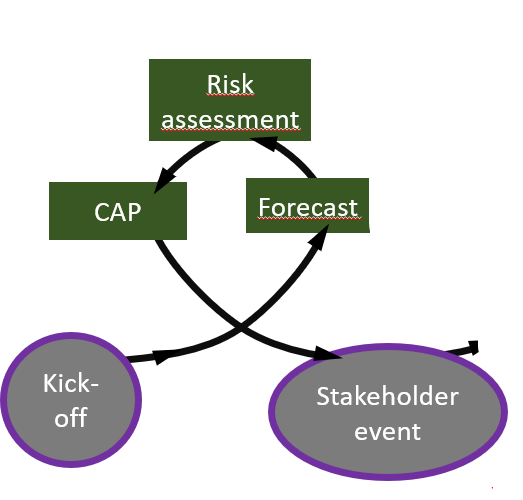 1
11
Fisheries

Aquaculture

Lakes and ponds
C10
C12A
C13
C15A
C8F
14
15
C9F
8
C14
C5F
9
C6F
2
3
5
13
6
12
10
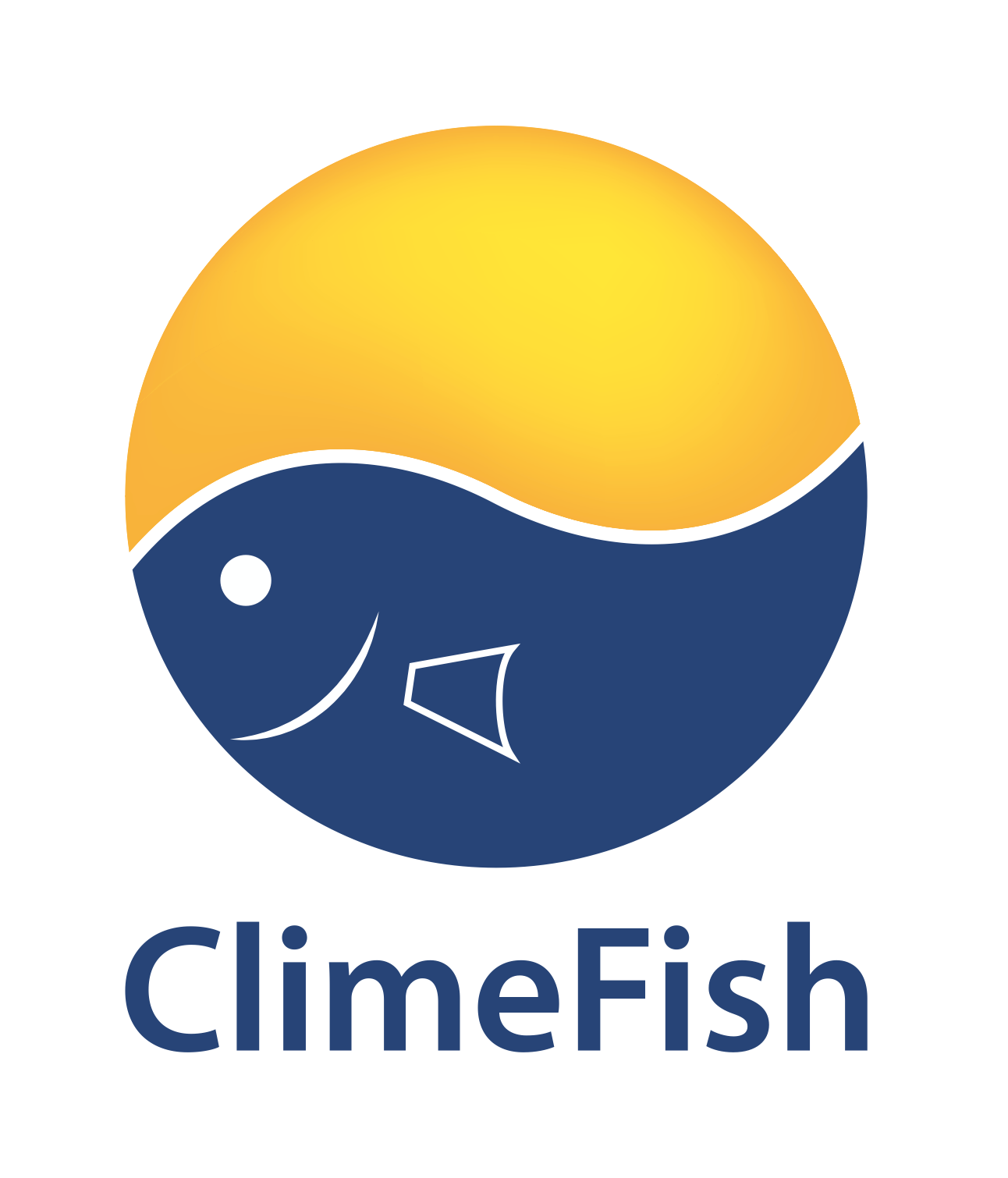 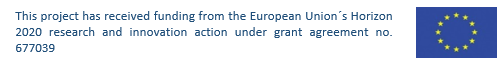 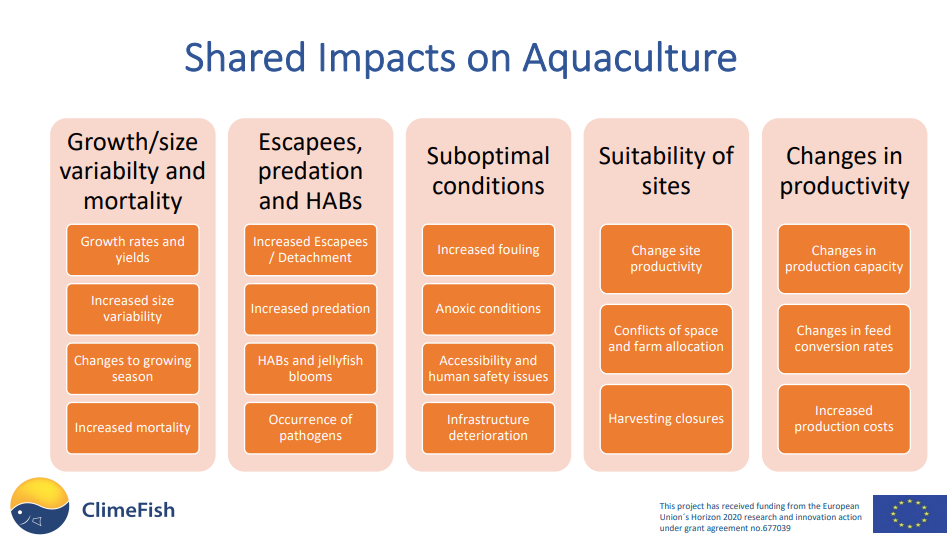 International standard - Guidelines for creating Climate Adaptation Plans (CAPs)
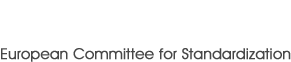 CEN Workshop Agreement      CWA 17518:2020
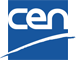 Good practice recommendations for making Climate Adaptation Plans for fisheries and aquaculture
Assess risks and opportunities
1
Evaluate current status
Forecasts
Risk assessment
Outcomes

Main risks and opportunities

Main vulnerabilities

Adaptation measures 
and trade-offs

Implementation plan for adaptation measures
Identify adaptation measures
Vulnerability assessment
Adaptation needs
Adaptation measures
2
Implementation plan
3
Operationalize CAPs
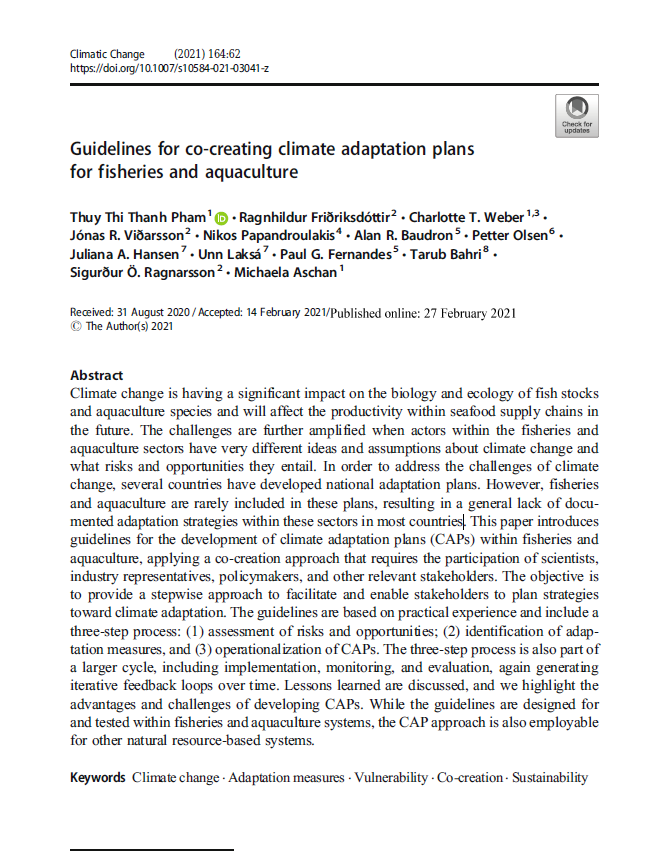 Pham et al. Climatic Change 2021
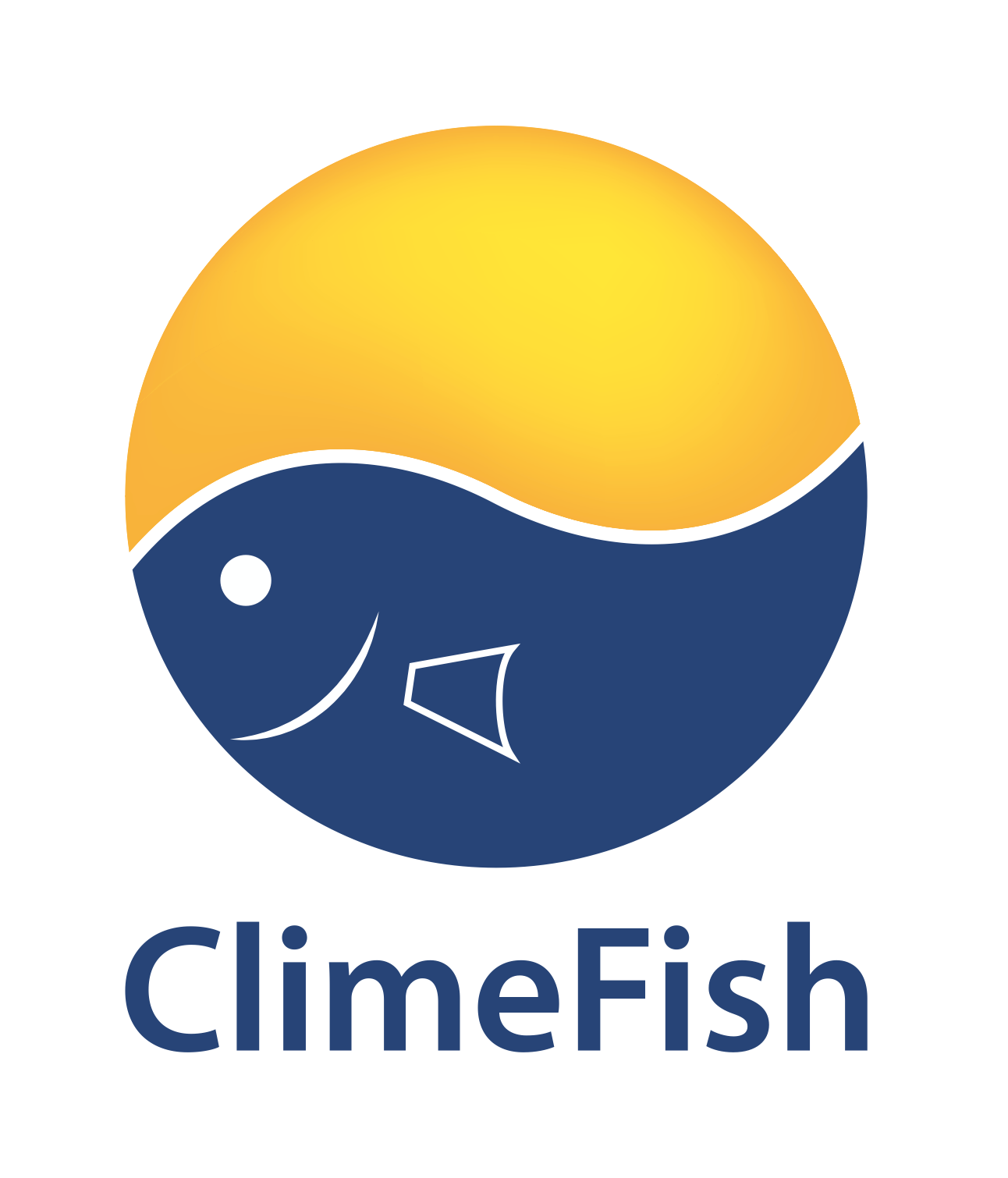 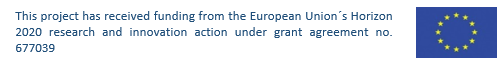 [Speaker Notes: One of the]
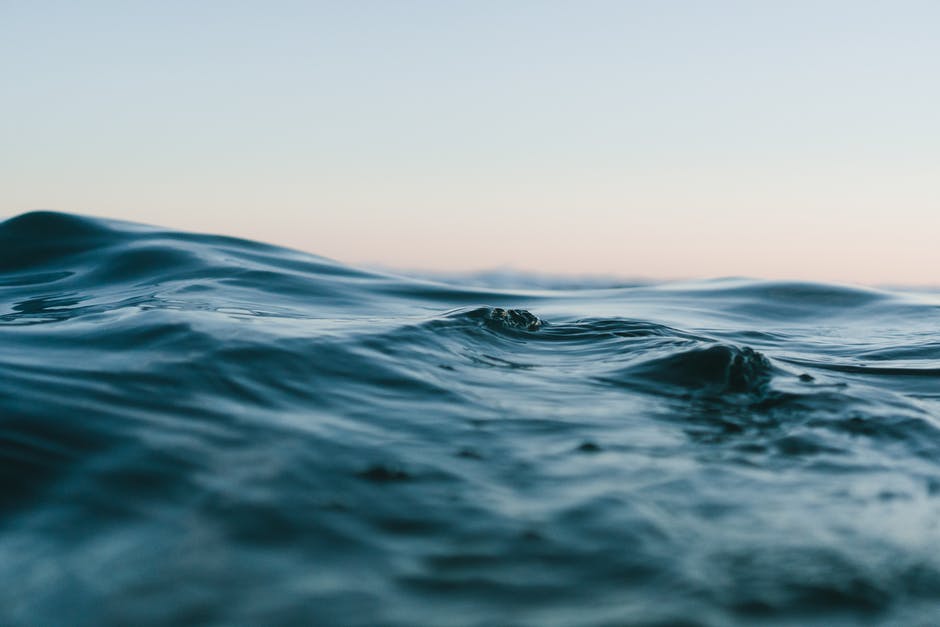 Thank you!

Takk fyrir mig!
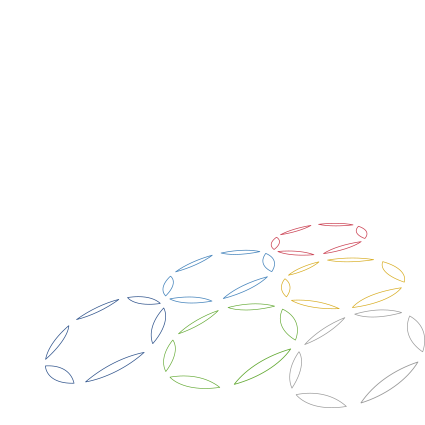 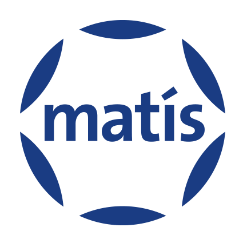 [Speaker Notes: Þetta þarf allt að meta á þessu stigi, því þættir eins og til dæmis of hár kostnaður getur orðið til þess að ákveðin aðlögunaraðgerð telst ekki lengur fýsileg.]
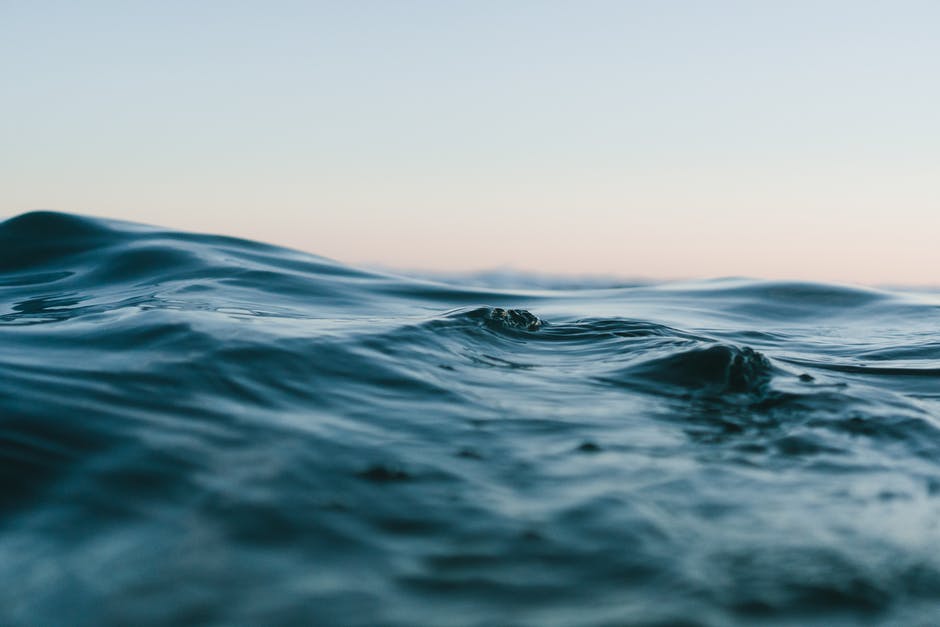 Examples of adaptation measures
Revise the governance of transboundary fish stocks and system allocating fishing rights 
Development of more robust fishing gear / more selective fishing gear 
Improved monitoring / new monitoring programmes
More robust infrastructures and improved monitoring of these 
Both at sea and on land
Changes in marketing  marketing of new species, entering new markets, revising marketing strategies
Measures to improve safety on board (infrastructure, capacity building and education, safety equiment, forecasts)
Reduce other pressures on the marine ecosystem  e.g. improved management, less pollution
Investments in “climate smart” infrastructures
Revisions of legal frameworks to enable effective adaptation measures